Открытый урок по математикев 5 классе«Сложение и вычитание смешанных чисел»
Домашнее задание
№ 1129 стр. 177,
№ 1138 стр. 178
№ 1140 стр. 178-179
Устный счет
№ 1121 стр. 175
а)
б)
в)
г)
д)
39
300
20
840
6
Тема урока:
Сложение и вычитание смешанных чисел
Цель урока: совершенствовать умения выполнять сложение и вычитание смешанных чисел, применять свои знания при решении задач
Правила математической эстафеты
Взять задание со стола учителя;
Выполнить задание на доске;
Показать учителю;
Получить флажок за правильно выполненное задание;
Собрав по 3 флажка, обменять их на пазлы;
Собрать пазл;
Результат показать учителю.
Так выглядит собранный пазл:
Условие задачи
Вика разделила между своими подружками Настей, Катей, Олей и Аней      кг конфет так, что Ане досталось    кг конфет. У Оли и Кати вместе получилось     кг конфет, а Настя взяла на     кг конфет больше, чем Оля, у которой было на      кг конфет меньше, чем у Ани. Сколько конфет у каждой подружки Вики? Сколько конфет осталось у Вики?
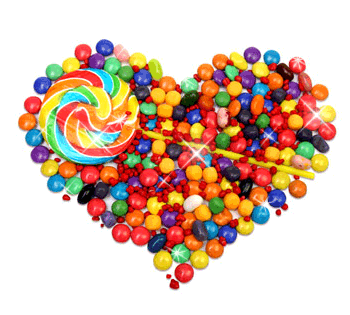 Оценки
Оценка 5 =
Оценка 4 =
Оценка 3 =
1 целое – 5 конфет
Молодцы!Спасибо за урок!